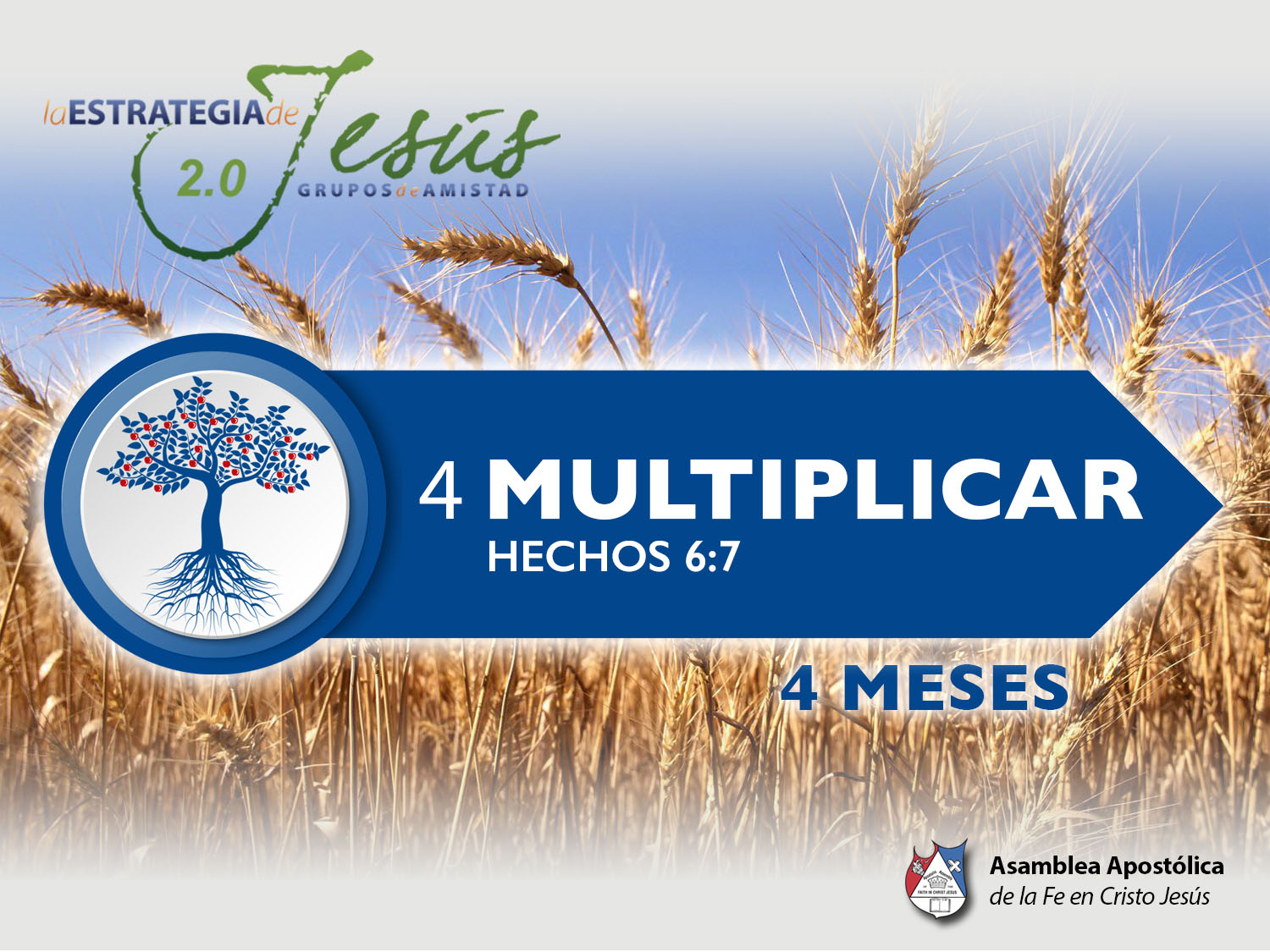 LAS DOS ALAS DEL LÍDER
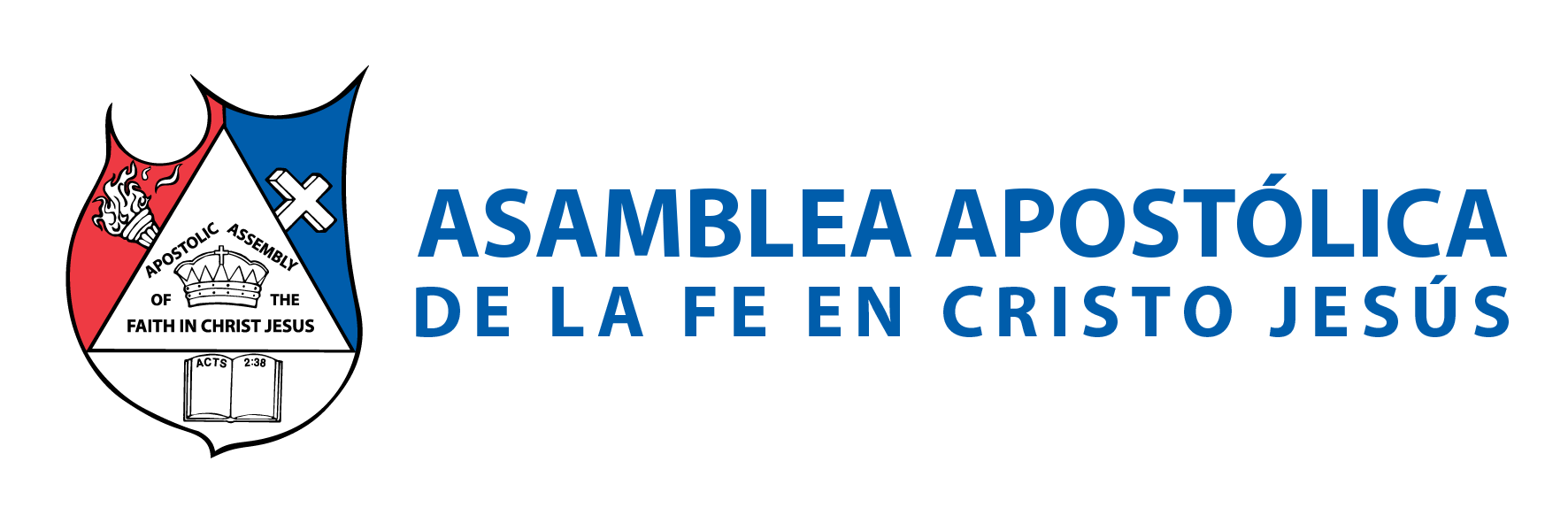 BASE BÍBLICA: 

Malaquías 4:2 “Mas a vosotros los que teméis mi nombre, nacerá el Sol de justicia, y en sus ALAS traerá salvación; y saldréis, y saltaréis como becerros de la manada”.
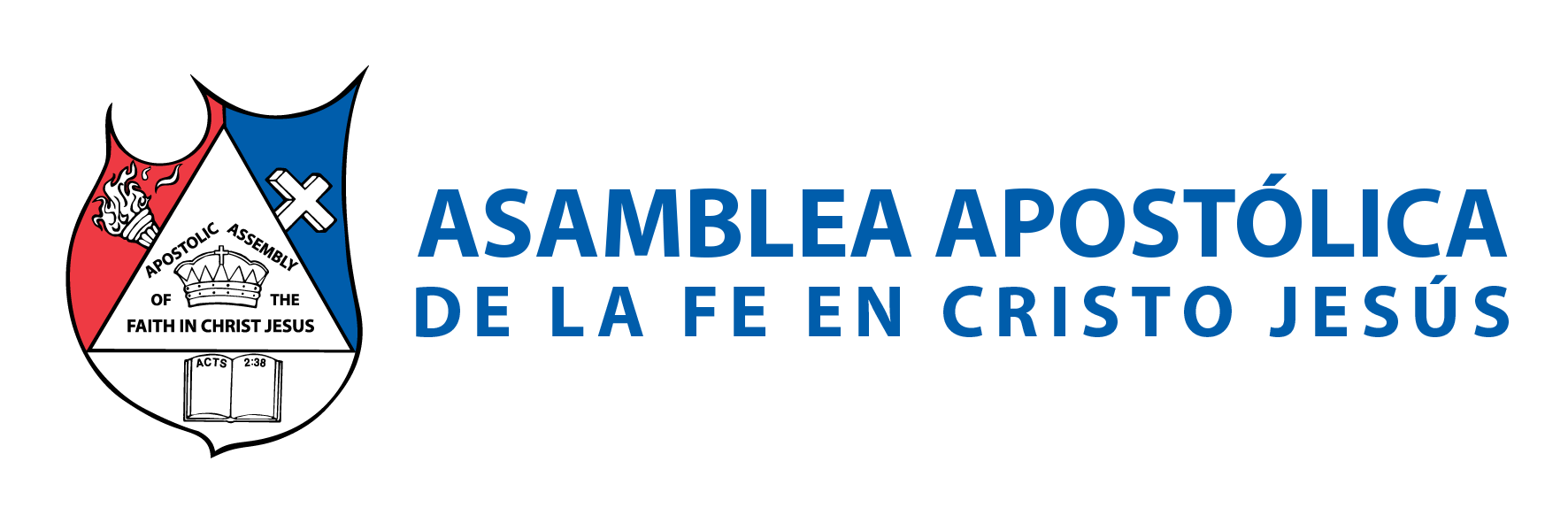 INTRODUCCIÓN 
Los líderes de grupos de amistad, tienen dos funciones principales muy importantes para la multiplicación del reino de Dios. 
Éxodo 18:20: 
“Y enseña a ellos las ordenanzas y las leyes, y muéstrales el camino por donde deben andar, y lo que han de hacer”.
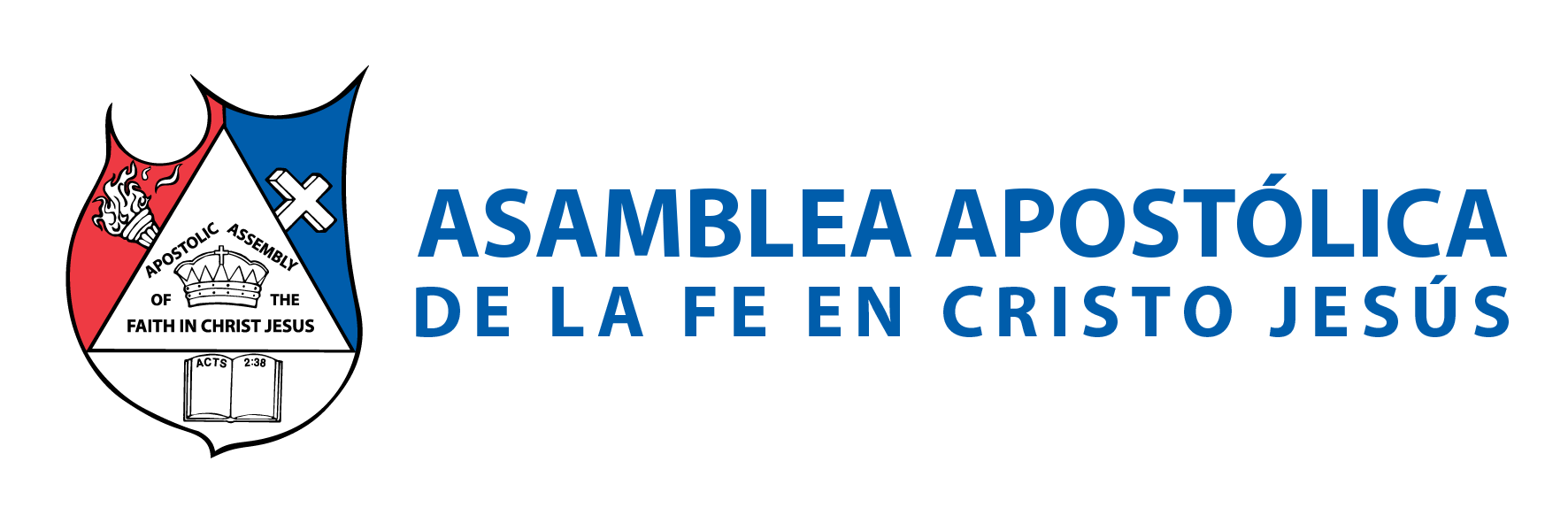 Entrenar en la doctrina “Enseña a ellos las ordenanzas y las leyes”, es vital para que tengan líderes con fuertes convicciones en la palabra de Dios y reproduzcan esas convicciones a sus discípulos.
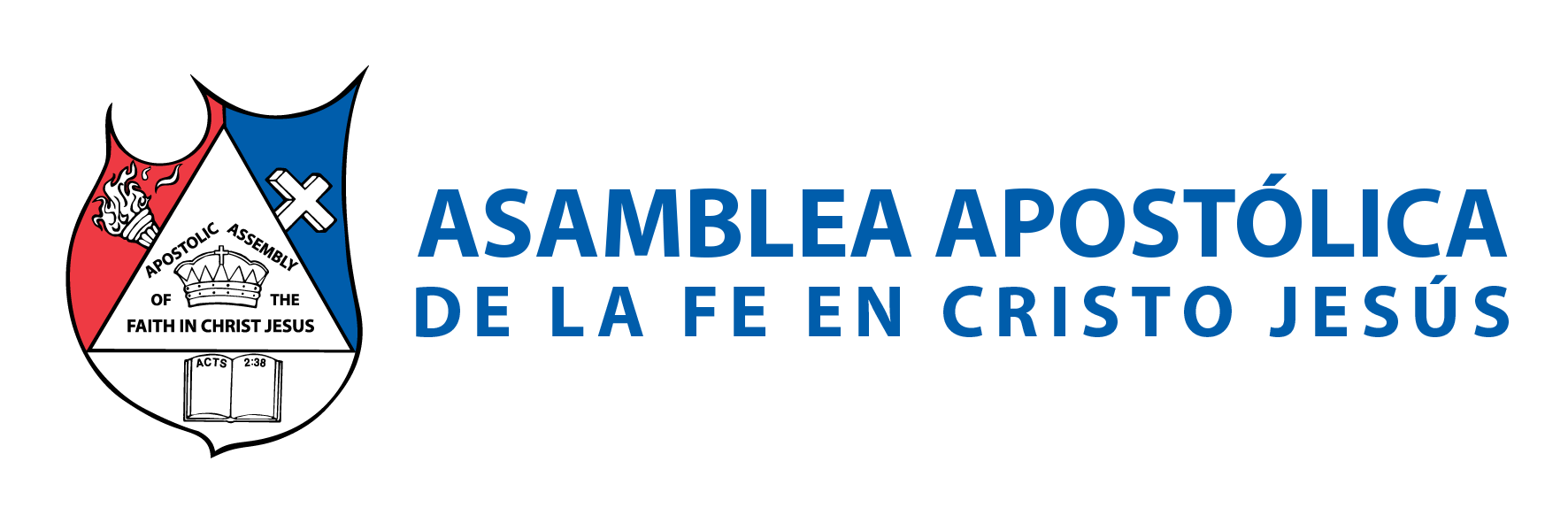 I.- PRIMER ALA: CUIDAR A LOS CONVERTIDOS 
Éxodo 18:22-23: 
“Ellos juzgarán al pueblo en todo tiempo; y todo asunto grave lo traerán a ti, y ellos juzgarán todo asunto pequeño. Así aliviarás la carga de sobre ti, y la llevarán ellos contigo. Si esto hicieres, y Dios te lo mandare, tú podrás sostenerte, y también todo este pueblo irá en paz a su lugar”.
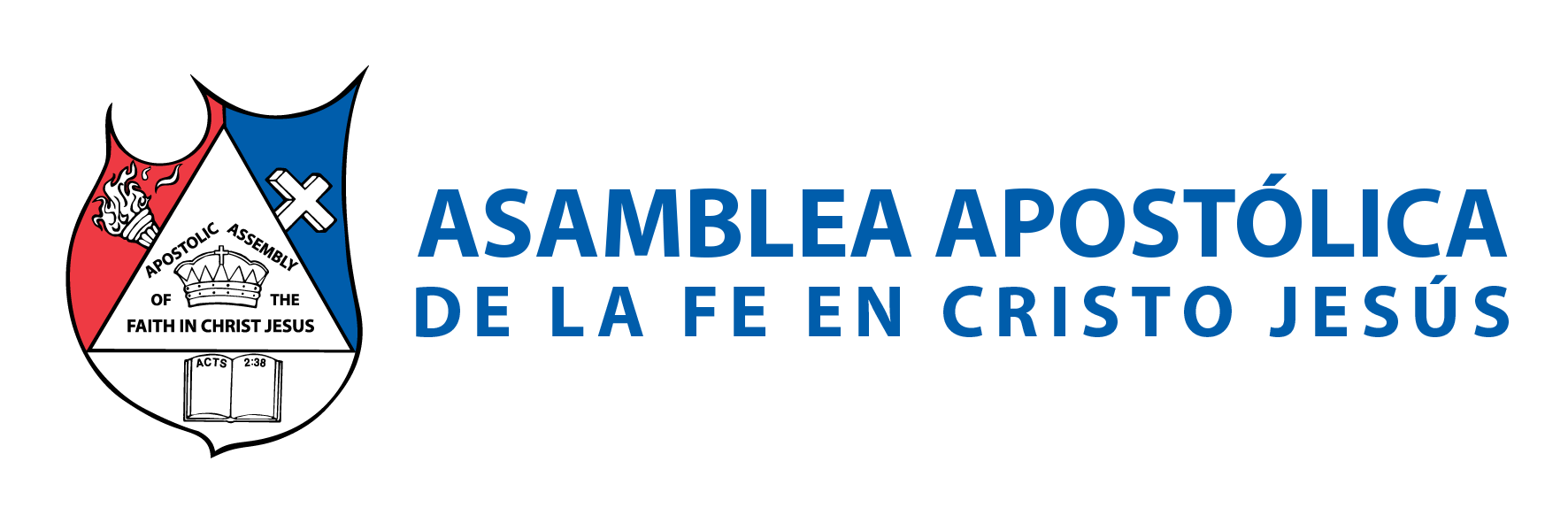 Las iglesias tradicionales acuñaron el paradigma, que solo el pastor es quien cuida y trata los “asuntos del pueblo”; y que ningún líder debe inmiscuirse en esta tarea, ya que es asunto pastoral. 
Pero Dios revela a Moisés a través de Jetro, que esta tarea no era exclusiva de él, sino que líderes bien entrenados en la palabra; podría también ejercer esta tarea para que el pueblo no desfallezca, esperando ser atendido por un solo hombre.
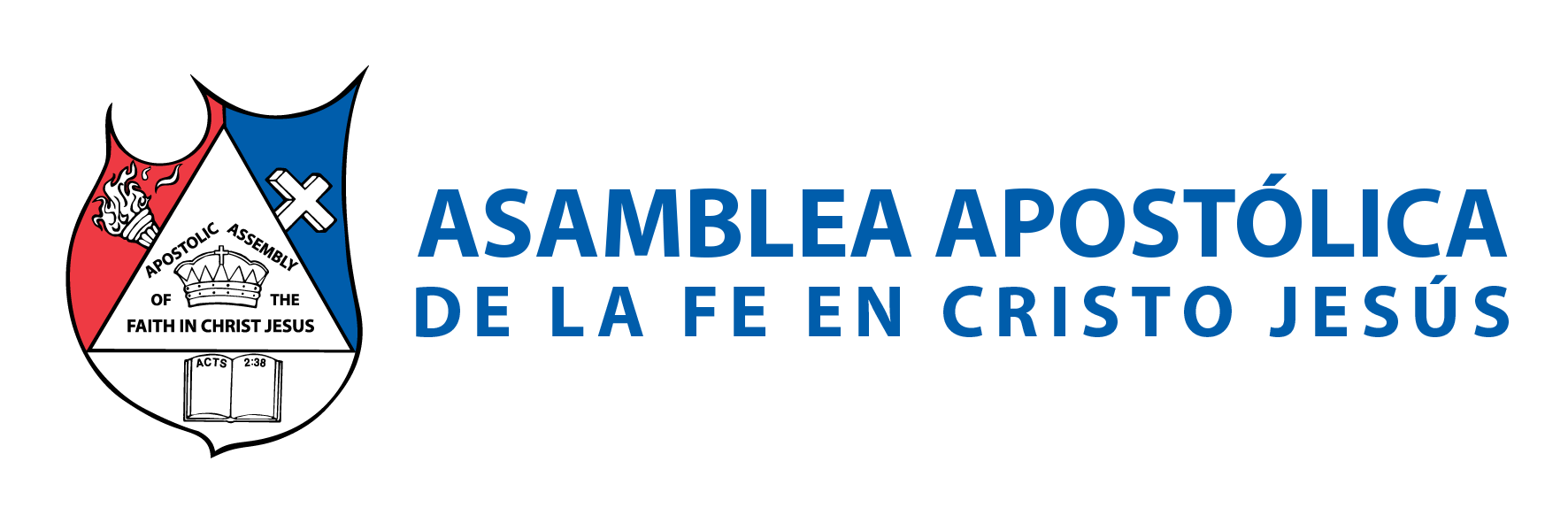 EL CUIDADO DE LA IGLESIA SE TIENE QUE COMPARTIR 

Éxodo 18:18: “Desfallecerás del todo, tú, y también este pueblo que está contigo; porque el trabajo es demasiado pesado para ti; no podrás hacerlo tú solo”.
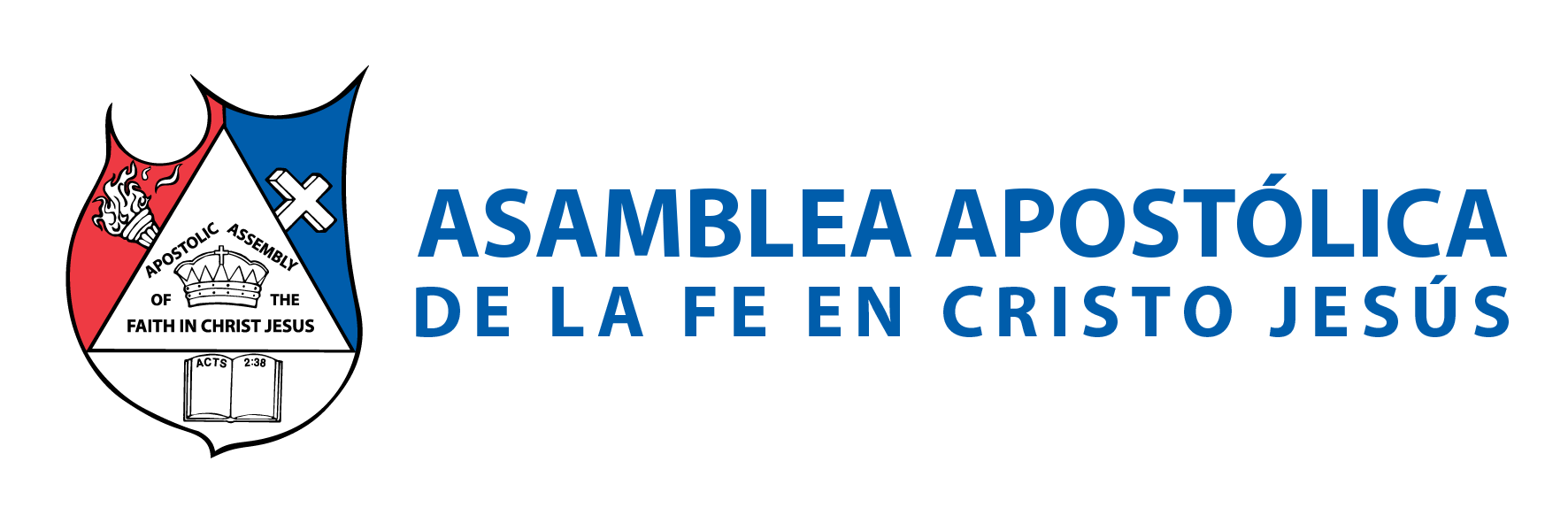 B. ASUNTOS FÁCILES DEBERÁN DELEGARSE
 
Éxodo 18:26: 
“Y juzgaban al pueblo en todo tiempo; el asunto difícil lo traían a Moisés, y ellos juzgaban todo asunto pequeño”.
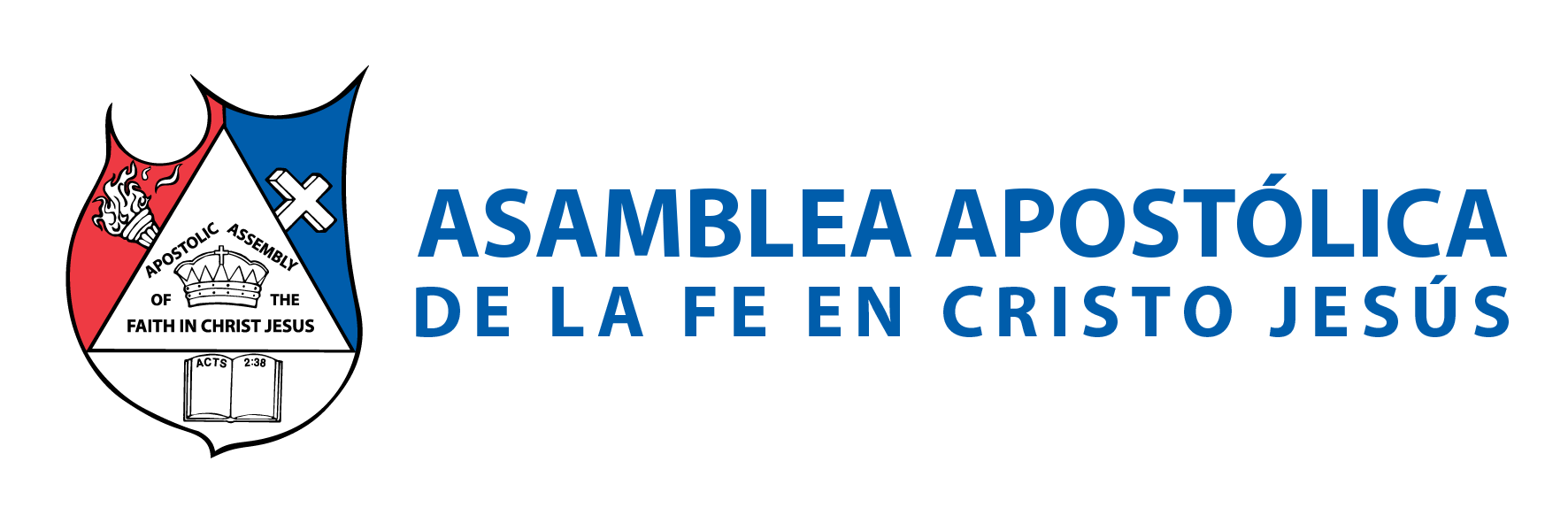 C. LA ORACIÓN Y LA PALABRA ES LA PRIORIDAD DEL PASTOR 

Hechos 6:3-4: 
“Buscad, pues, hermanos, de entre vosotros a siete varones de buen testimonio, llenos del Espíritu Santo y de sabiduría, a quienes encarguemos de este trabajo. Y nosotros persistiremos en la oración y en el ministerio de la palabra”.
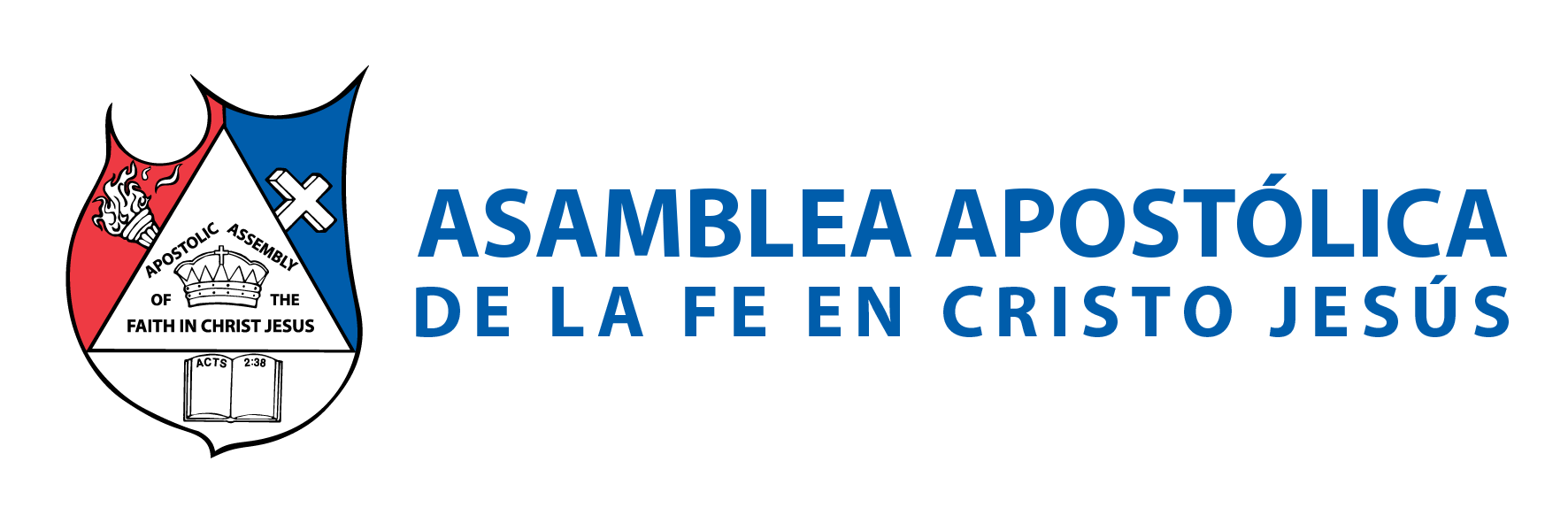 La tarea de cuidar una iglesia con un crecimiento exponencial, no es tarea para un solo hombre; sino que Dios ha provisto de un cuerpo que es su iglesia, formada por muchos miembros donde cada uno cumple una función dentro de ese cuerpo.
1 Corintios 12:25
“para que no haya desavenencia en el cuerpo, sino que los miembros todos se preocupen los unos por los otros”.
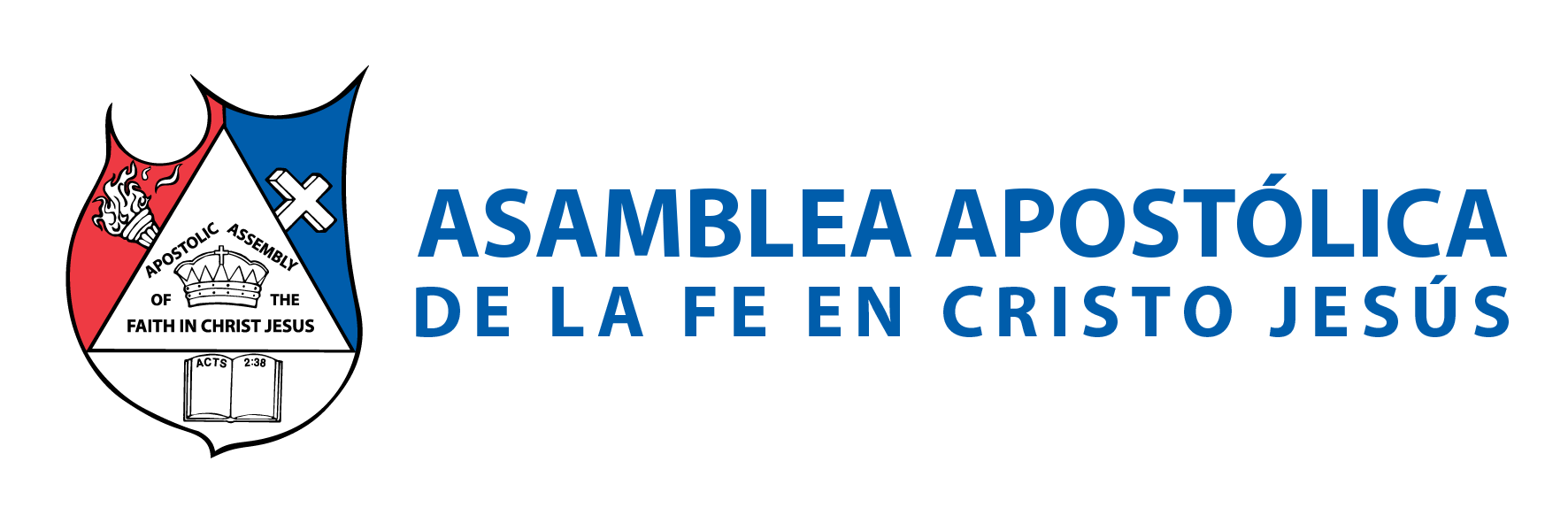 II.- SEGUNDA ALA: CONVERTIR A LOS PERDIDOS 
Proverbios 11:30: “El fruto del justo es árbol de vida; Y el que gana almas es sabio”. El que gana almas es sabio, todo líder de grupos de amistad; sabe que ganar almas es la tarea principal del reino de Dios. Mateo 28:19: “Por tanto, id, y haced discípulos a todas las naciones, bautizándolos en el nombre del Padre, y del Hijo, y del Espíritu Santo”.
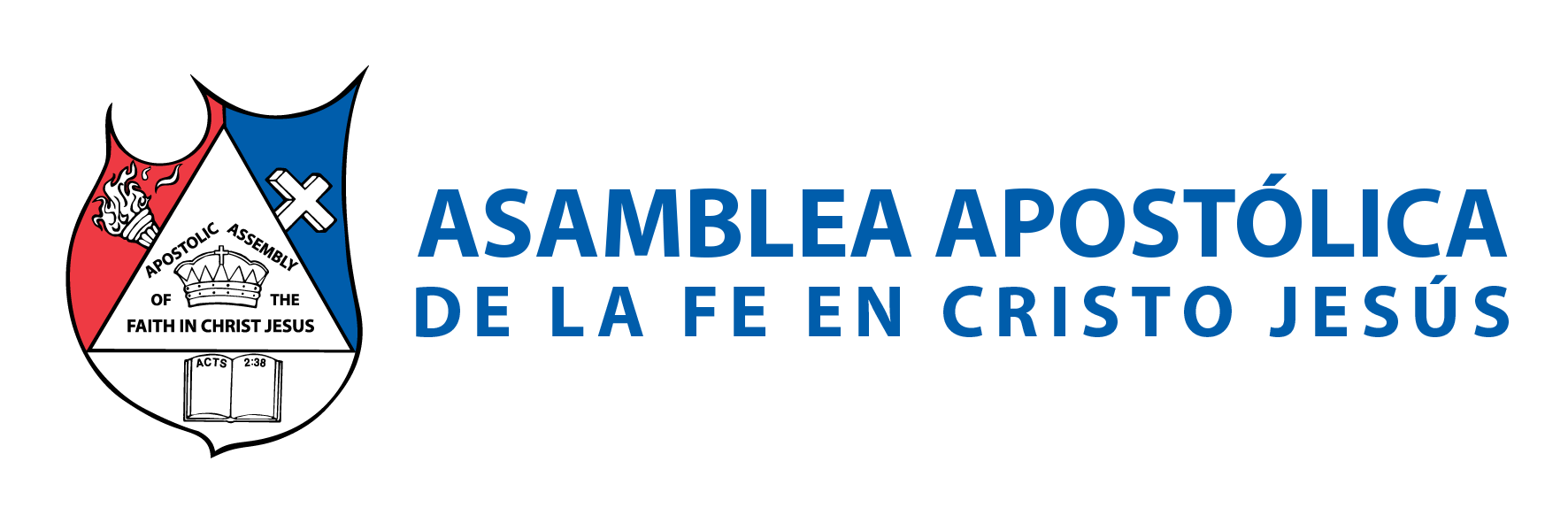 El fin de conocer el evangelio, hoy en día tiene el enfoque donde pareciera que fuera la comodidad de las almas; pero la principal tarea no es su comodidad o prosperidad, eso es efecto secundario de tener a Dios en sus vidas. 

1 Pedro 1:9: 
“obteniendo el fin de vuestra fe, que es la salvación de vuestras almas”.
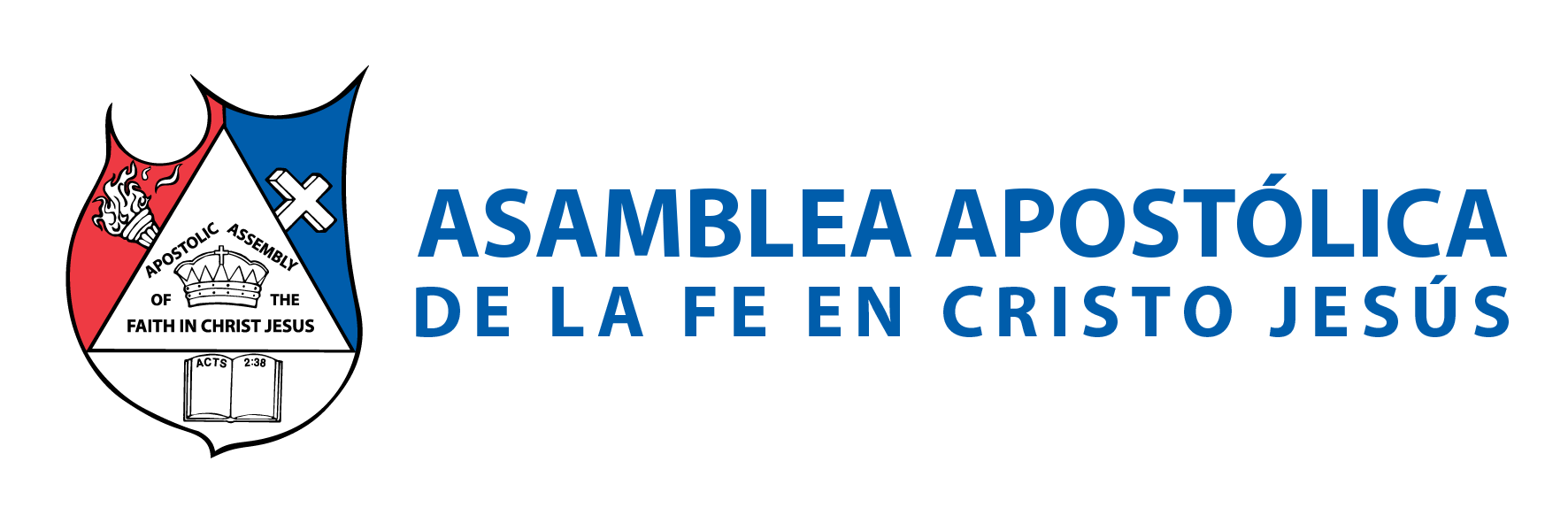 1 Corintios 1:17: 
“Pues no me envió Cristo a bautizar, sino a predicar el evangelio; no con sabiduría de palabras, para que no se haga vana la cruz de Cristo”. 

2 Corintios 2:12:
 “Cuando llegué a Troas para predicar el evangelio de Cristo, aunque se me abrió puerta en el Señor”.
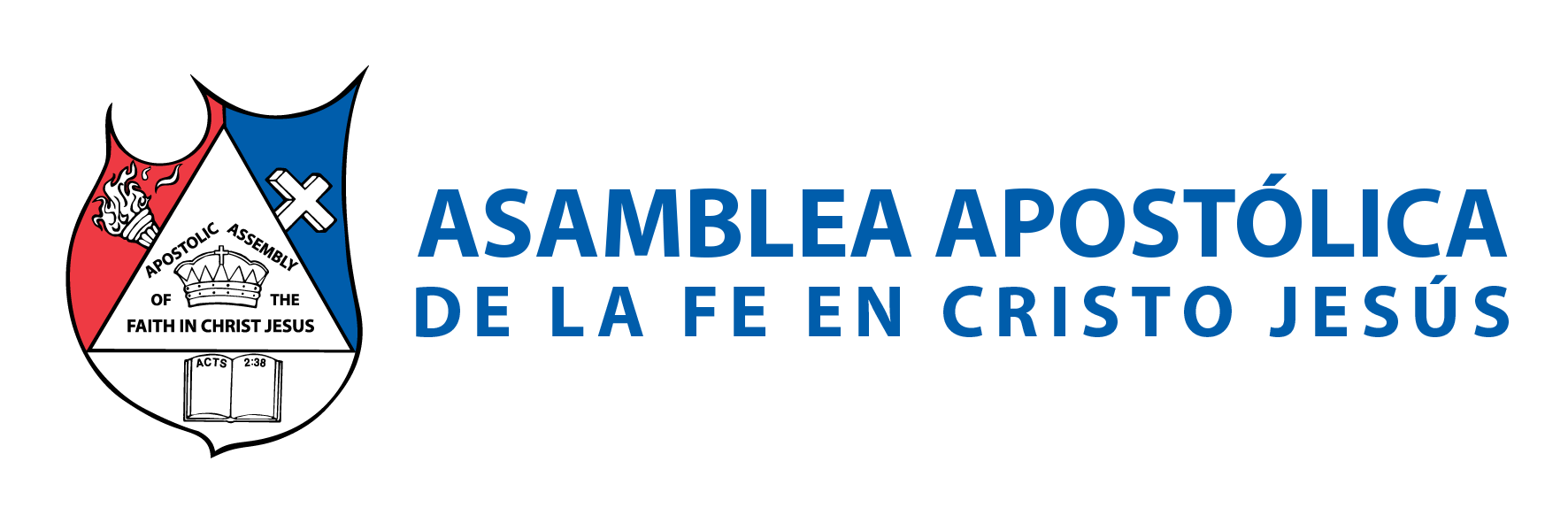 El líder ha sido llamado a predicar el evangelio del reino de Dios juntamente con su GDA; es para lo que Dios los ha enviado. 

Es una tarea difícil, pero Dios va con nosotros como poderoso gigante; para derribar los argumentos que se levanten contra el conocimiento de Cristo.
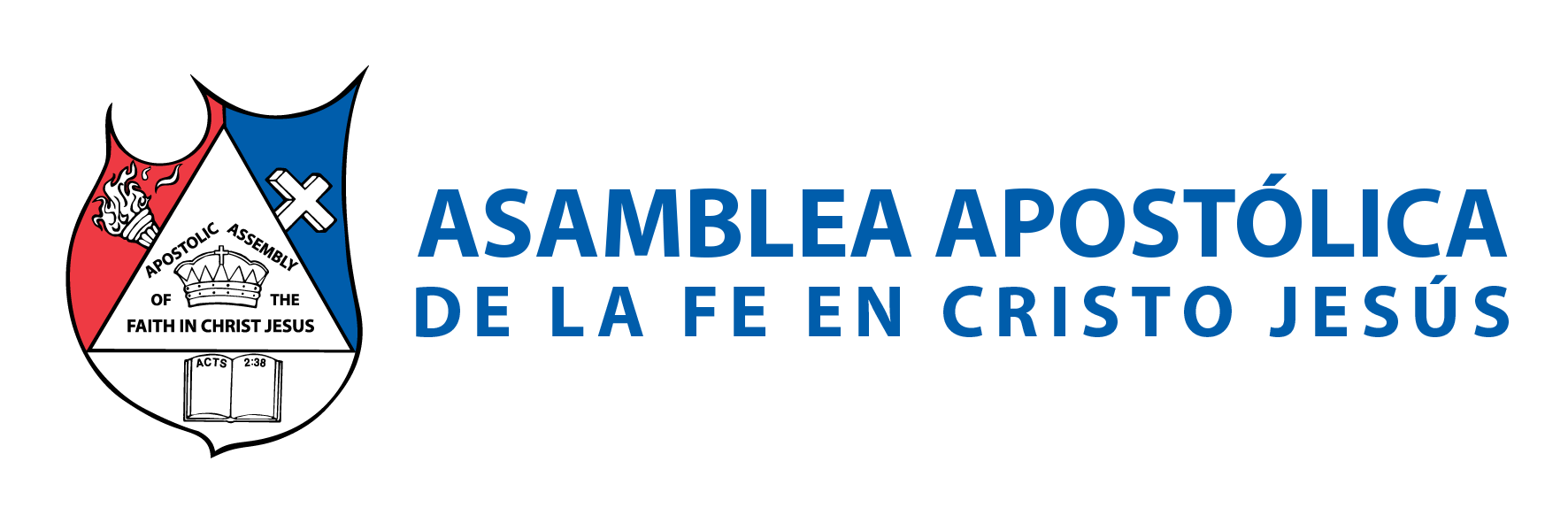 PARA GANAR ALMAS, EL LÍDER DE GRUPO DE AMISTAD DEBERÁ: 
VELAR POR LOS CONVERTIDOS: Que asistan y lleven almas al grupo de amistad. 

2. ÉL Y SU FAMILIA DEBEN LLEVAR ALMAS NUEVAS, al grupo de amistad. 

3. MOTIVAR AL ANFITRION O CASERO, a llevar a sus vecinos y familia al grupo de amistad.
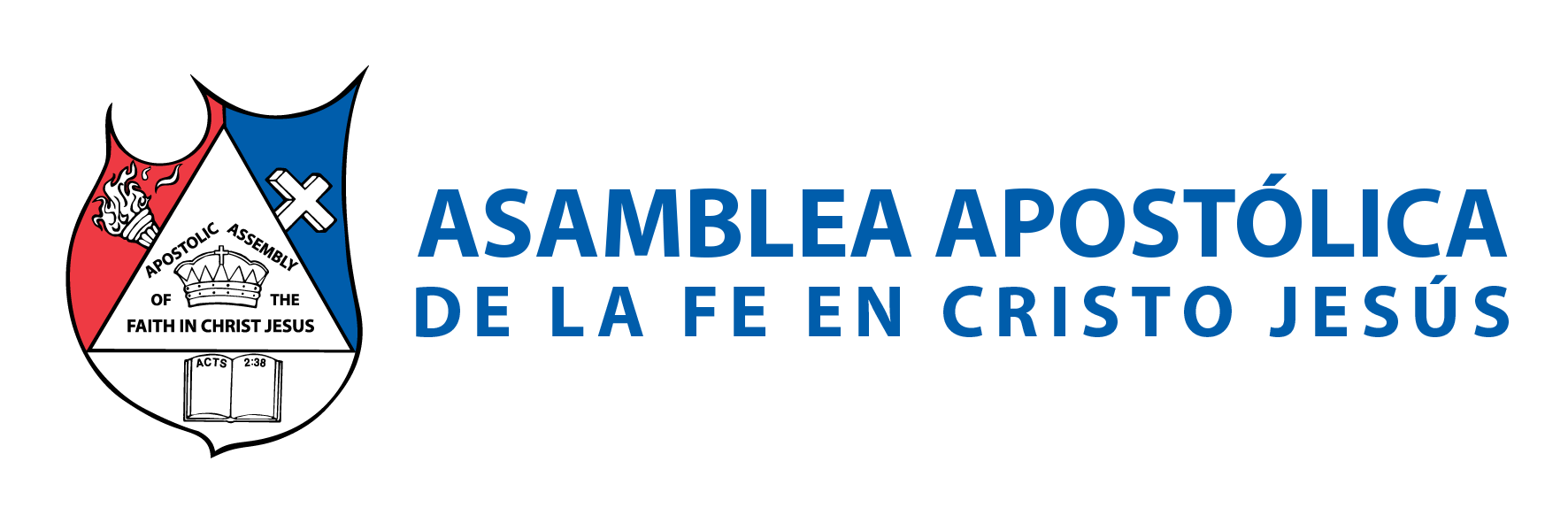 4. SALIR CON EL GRUPO DE AMISTAD a invitar a las calles, plazas, lugares públicos o casas y nuevas personas.
 
5. CONECTAR A LA GENTE DEL DÍA DEL AMIGO, al grupo de amistad. 

6. CONECTAR A UN GRUPO DE AMISTAD a la gente que asiste al templo y que no tiene uno.
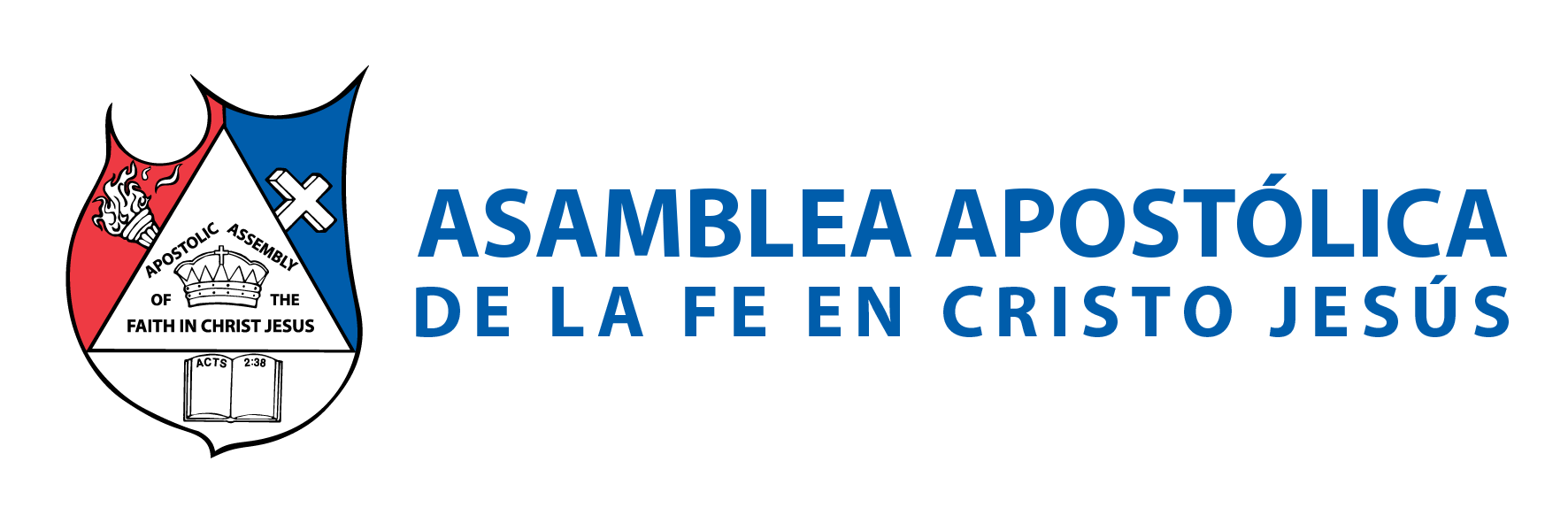 7. PLANIFICAR CADA SEMANA su próximo grupo de amistad para que tenga éxito. Proverbios 24:6: “Porque con ingenio harás la guerra, Y en la multitud de consejeros está la victoria”. 

1 Corintios 1:21
“Pues ya que en la sabiduría de Dios, el mundo no conoció a Dios mediante la sabiduría, agradó a Dios salvar a los creyentes por la locura de la predicación”.
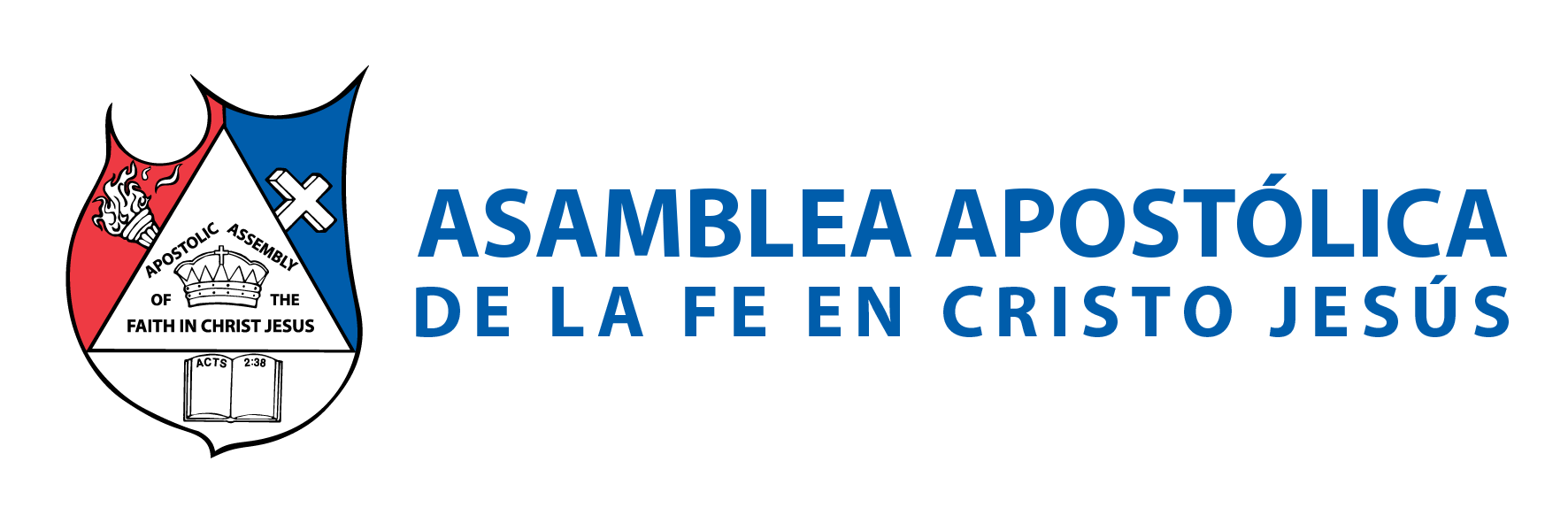 La iglesia existe para ganar el mundo para Cristo, esta es la tarea mas apremiante de hacer. Podemos realizar infinidad de eventos y pensar que con ellos agradamos a Dios, pero no perdamos de vista que el propósito principal; por que el Jesucristo vino: es para salvarnos. 

1 Timoteo 1:15: 
“Palabra fiel y digna de ser recibida por todos: que Cristo Jesús vino al mundo para salvar a los pecadores, de los cuales yo soy el primero”.
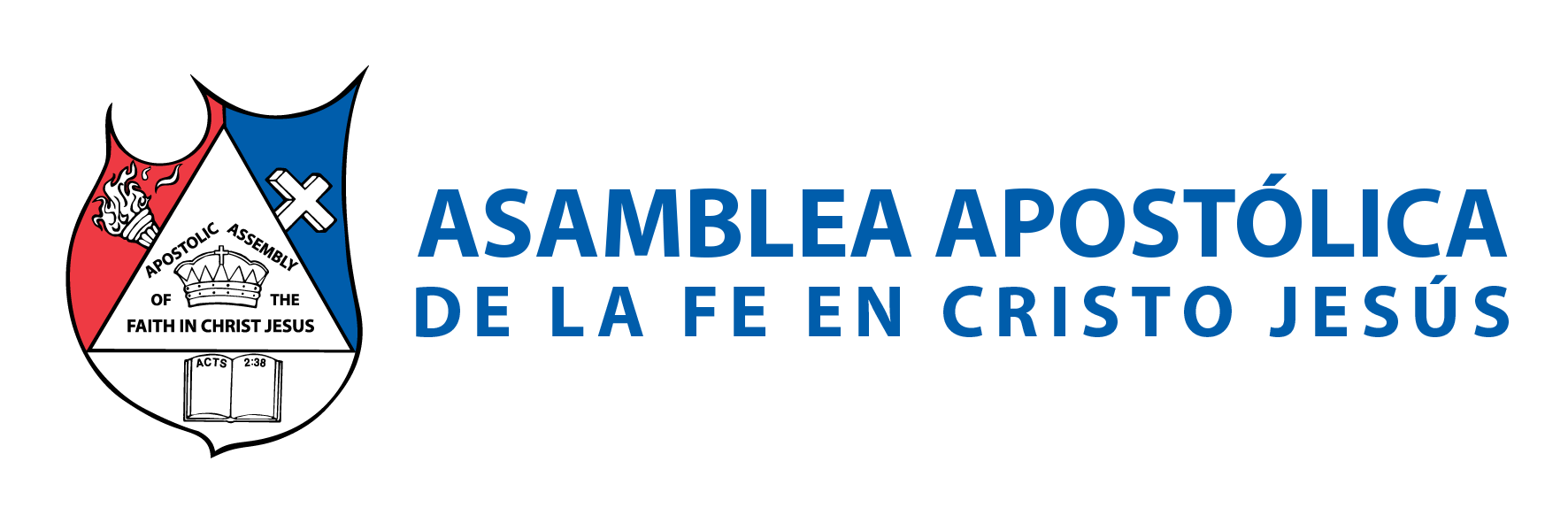 Juan 12:47: 
“Al que oye mis palabras, y no las guarda, yo no le juzgo; porque no he venido a juzgar al mundo, sino a salvar al mundo”. 

Lucas 9:56: 
“porque el Hijo del Hombre no ha venido para perder las almas de los hombres, sino para salvarlas. Y se fueron a otra aldea”.
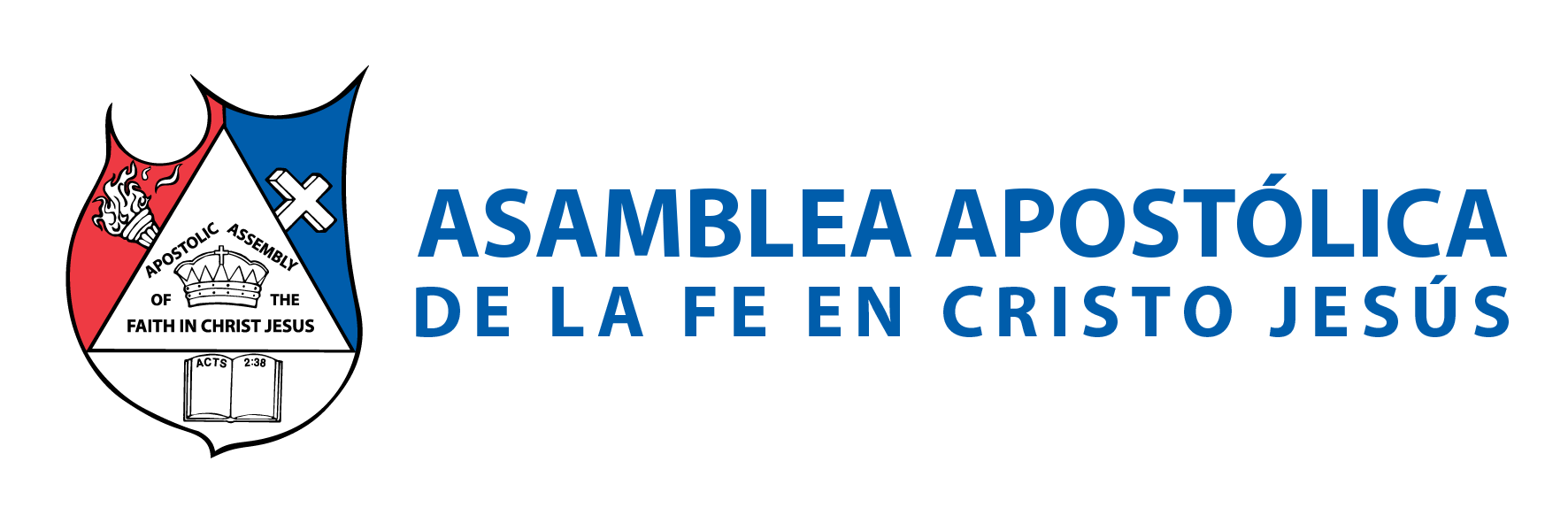 CONCLUSIÓN 
Ser líder de un grupo de amistad, es una tarea hermosa; ya que nos fue encomendada por Él mismo Señor Jesucristo, pero requiere que el líder se mantenga volando con dos alas: “una para cuidar a los ganados y otra para ganar a los perdidos”.
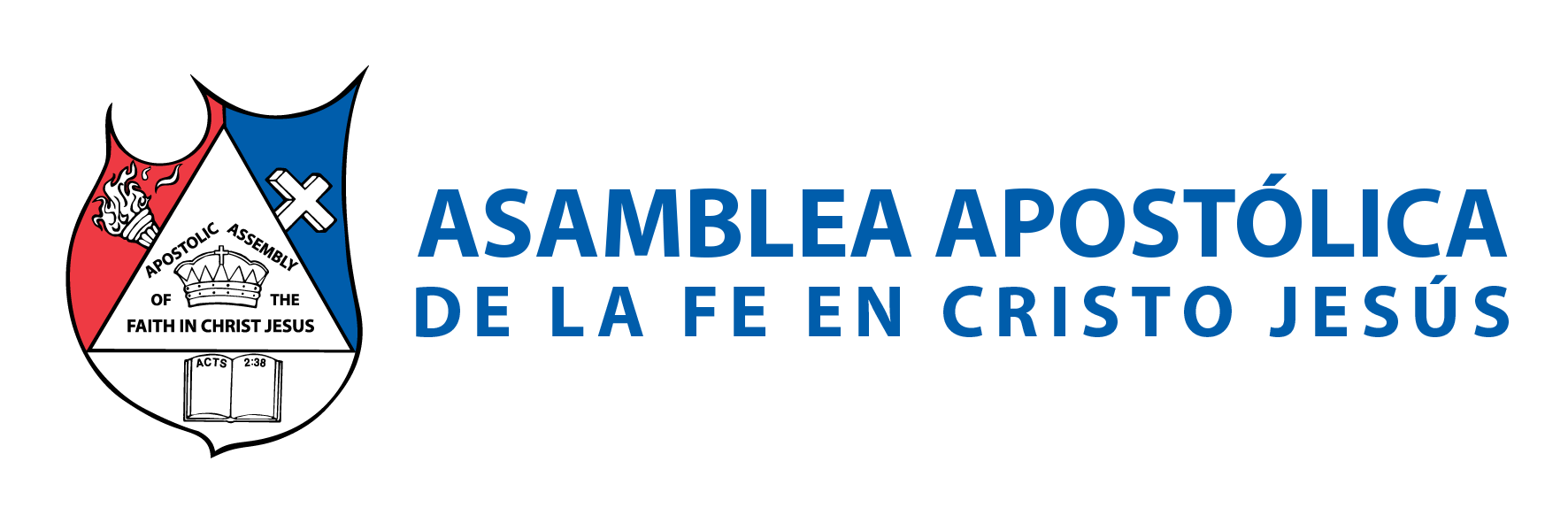 2 Corintios 12:15:
 “Y yo con el mayor placer gastaré lo mío, y aun yo mismo me gastaré del todo por amor de vuestras almas, aunque amándoos más, sea amado menos”. 
Enfocarnos en estas dos cosas, traerá como resultado un gran avivamiento en el reino de Dios; y una grande multiplicación y consolidación de almas.
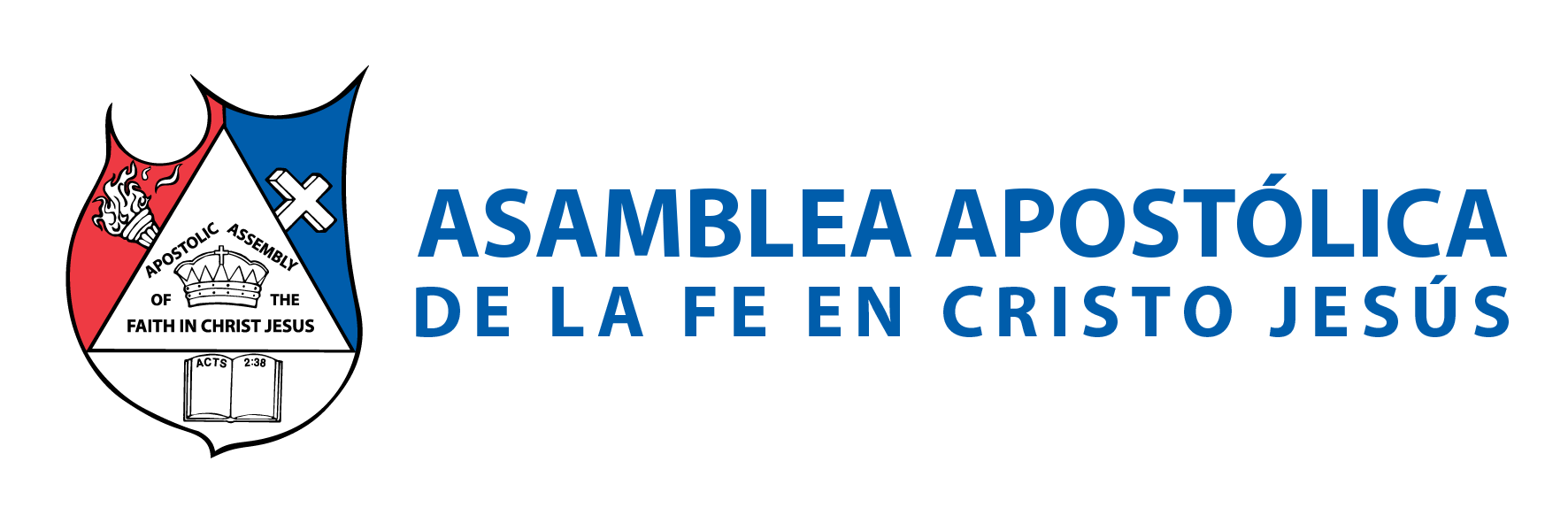